Rural Energy Academy
NACo, NADO, Mana Group, 
and the Siting Clean Collaborative
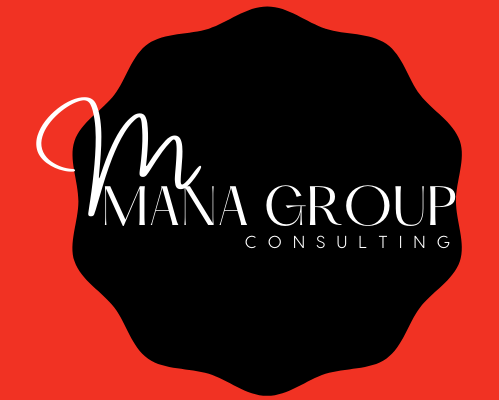 Draft Mission Statement
The Rural Energy Academy will empower local leaders to make well-informed choices about energy projects that will strengthen the quality of life in local communities across rural America.
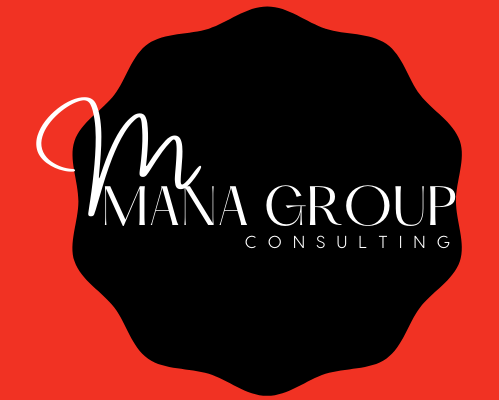 [Speaker Notes: NACo, NADO, Mana Group, and the Siting Clean Collaborative have partnered to provide resources, peer learning opportunities, and targeted technical assistance (TA) to rural decision makers as they consider diversifying or expanding their energy production portfolios.]
What to Expect
Formation of an Advisory Board 
Creation of responsive resources, best practices, case studies, and lessons learned on topics that matter to NADO and NACo members:
Tax advantageous approaches to energy development
Repositories of zoning and planning ordinances, community benefits agreements, and engagement planning tools
Strategies for mixed land use
Workforce training needs and strategies that lead to                      economic mobility
On-demand and evidence-informed targeted TA                              and engagement opportunities in 2025 and 2026
July 2025 launch announcement
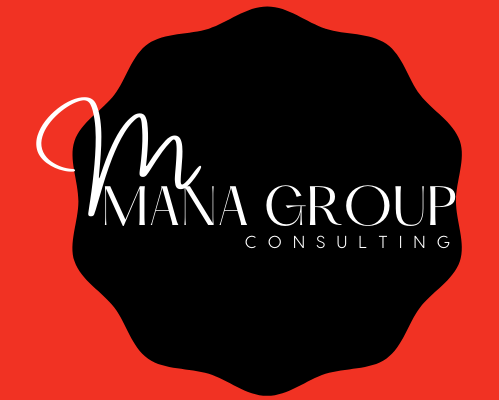 [Speaker Notes: Provide an overview of the REA based on the REA one pager that NACo has compiled.]
We want to hear from you…
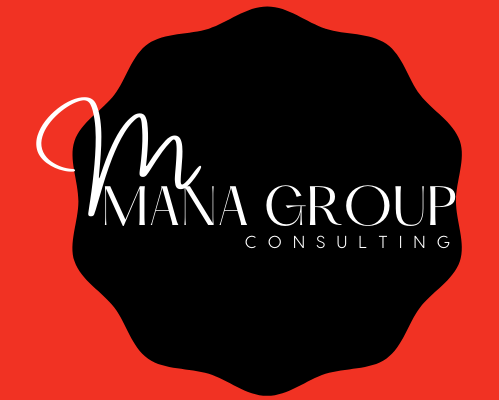 [Speaker Notes: I will stick around after the Q and A and I am happy to learn more about some of the local and regional challenges you are encountering around energy development projects.]